Review for Midterm 1
Midterm 1 is Friday Sep 30

On the seven chapters 2, 3, 4, 5, 6, 7, 8

Bring No. 2 pencil for bubble-sheet and an eraser

 50 multiple-choice questions
Resources for studying:
 go through all questions, exercises,  and examples we did during lectures
 know confidently why the wrong answers of multiple-choice questions are wrong
additional questions in today’s lecture
revise  “check yourself” questions in book
 email me if you have any questions
Recall…
Chapter 2: Newton’s 1st law, inertia, forces, e.g. gravitational (=weight), support force, equilibrium (sum of forces = 0)

Chapter 3: Linear motion, speed (= distance/time), velocity (= speed with direction), acceleration(= rate of change of velocity), free-fall motion (a = g, speed gains/loses g m/s every second if falling/rising)

Chapter 4:  N’s 2nd law, Fnet = ma, weight = mg, weight vs mass, friction, non-free fall and air resistance, terminal velocity

Chapter 5: N’s 3rd law, action-reaction, vectors (– only at conceptual level)

Chapter 6: Momentum(= mv), Impulse=F t = change in momentum,  external vs internal forces, momentum conservation when Fnet on system =0, collisions

Chapter 7: Energy, Kinetic energy = ½ m v2, Potential energy, Grav. PE = mgh, Work = F d,  mechanical energy, change in mech. energy  = Work,  Power = Work/time, Total energy conservation, machines

Chapter 8: Rotation, linear/tangential speed vs angular/rotational speed, v = r w, rotational inertia I,  torque = F x lever arm, angular momentum = I w, ang mom conservation, CM/CG, stability
When in a subway car that suddenly stops, you lurch forward. What’s the best explanation for  this?

Because of Newton’s 1st law – you have inertia.
 Because you have no acceleration
 Because of action-reaction forces between the car and you
 Because of the support force
When in a subway car that suddenly stops, you lurch forward. What’s the best explanation for  this?

Because of Newton’s 1st law – you have inertia.
 Because you have no acceleration
 Because of action-reaction forces between the car and you
 Because of the support force
Answer A: Newton’s 1st law says that objects (you) tend to keep moving in a straight line; inertia resists changes in motion
According to Newton's law of inertia, a rail road train in motion should continue going forever even if its engine is turned off. We never observe this because railroad trains  

A) move too slowly. 
B) must go up and down hills. 
C) are much too heavy. 
D) always have forces that oppose their motion
According to Newton's law of inertia, a rail road train in motion should continue going forever even if its engine is turned off. We never observe this because railroad trains  

A) move too slowly. 
B) must go up and down hills. 
C) are much too heavy. 
D) always have forces that oppose their motion
Answer: D
How about if there was no friction and no air drag – then what would happen once the engine is turned off?
Then the train would be accelerating while the engine was on, and would stop accelerating once the engine is turned off – i.e would move at constant velocity.
A hockey puck is set in motion across a frozen pond. If ice friction and air resistance are neglected, the force required to keep the puck sliding at constant velocity is

equal to the product of  its mass times its weight. 

B) equal to its weight divided by its mass.  

C) zero.  

D) equal to its weight
A hockey puck is set in motion across a frozen pond. If ice friction and air resistance are neglected, the force required to keep the puck sliding at constant velocity is

equal to the product of  its mass times its weight. 

B) equal to its weight divided by its mass.  

C) zero.  

D) equal to its weight
Answer: C, since no acceleration – so no net force
As you’re sitting in your chair, your weight acts as a downward force on the chair. Why then does the chair not sink into the ground?

A)	because of its weight
B)	because it feels an upward directed support force from the ground it is pushing down on
C)	because of inertia – the resistance to changes in motion.
D)	because of momentum conservation.
As you’re sitting in your chair, your weight acts as a downward force on the chair. Why then does the chair not sink into the ground?

A)	because of its weight
B)	because it feels an upward directed support force from the ground it is pushing down on
C)	because of inertia – the resistance to changes in motion.
D)	because of momentum conservation.
Answer: B, the chair is in equilibrium, there is zero net force on it. The gravitational force is equal and opposite to the upward support force.
A skier covers a distance of 3 m in half a second. What is his average speed?

A) 1.5 m/s
B) 3 m/s
C)  6 m/s
D) 9 m/s
A skier covers a distance of 3 m in half a second. What is his average speed?

A) 1.5 m/s
B) 3 m/s
C)  6 m/s
D) 9 m/s
C) Average speed =distance/time = 3m/0.5s = 6 m/s
As an object freely falls downward, its
 
velocity increases

B) acceleration increases. 

C) both of these

D) none of these.
As an object freely falls downward, its
 
velocity increases

B) acceleration increases. 

C) both of these

D) none of these.
It accelerates at either (i) a constant rate =g, if there is negligible air resistance or (ii) gradually less acceleration if there is air resistance.
When a rock thrown upwards falls back down and passes the same point it was thrown from, 

its velocity is zero and its acceleration is zero
its velocity is zero and its acceleration is about 10 meters per second per second
its velocity is about 10 m/s and its acceleration is zero
its velocity is negative of the initial velocity it was thrown up with and its acceleration is about 10 meters per second per second.
When a rock thrown upwards falls back down and passes the same point it was thrown from, 

its velocity is zero and its acceleration is zero
its velocity is zero and its acceleration is about 10 meters per second per second
its velocity is about 10 m/s and its acceleration is zero
its velocity is negative of the initial velocity it was thrown up with and its acceleration is about 10 meters per second per second.
Answer d)  Note, acc. in free-fall (on earth) is always g~10 m/s2
Half a second after starting from rest, a free-falling object will have a speed of about 

10 m/s
20 m/s
5 m/s
0
None of these
Half a second after starting from rest, a free-falling object will have a speed of about 

10 m/s
20 m/s
5 m/s
0
None of these
Answer c) In free fall, object gains about 10m/s every second. So, in half a second, gain 5 m/s.
What is it’s acceleration at that time?
a = g = 10 m/s2 downwards, always for free-fall
What if the free-falling object is moving upward at a speed of 20 m/s. What is its speed half a second later?
15 m/s since it loses 10m/s every second…
Two balls are thrown from the same point high on a cliff. One is thrown upwards and the other is merely dropped from rest. Neglecting air resistance, which has the higher acceleration?

The ball thrown upwards
The ball dropped from rest
 It depends on how fast the thrown ball was thrown
 It’s the same for each
None of these
Two balls are thrown from the same point high on a cliff. One is thrown upwards and the other is merely dropped from rest. Neglecting air resistance, which has the higher acceleration?

The ball thrown upwards
The ball dropped from rest
 It depends on how fast the thrown ball was thrown
 It’s the same for each
None of these
Answer: D, acceleration = g downwards
If a projectile is fired straight up at a speed of 10 m/s, the total time to return to its starting position is about

A) 2 seconds. 
B) 10 seconds. 
C) 20 seconds. 
D) 1 second. 
E) not enough information to estimate
If a projectile is fired straight up at a speed of 10 m/s, the total time to return to its starting position is about

A) 2 seconds. 
B) 10 seconds. 
C) 20 seconds. 
D) 1 second. 
E) not enough information to estimate
Answer: A
Each second it loses about 10m/s so after 1s, it has zero velocity, i.e. is turning around. Then it gains 10m/s as it falls, so after another second (a total of 2 s) it has -10m/s i.e. same initial speed at which it began, hence returned to the same point.
So, if you’re told an object thrown directly upwards from the ground spends 2s in the air  before returning to ground (= it’s “hang-time”), then you know the speed it was initially kicked up with was 10 m/s.
A rock weighs 30 N on Earth. A second rock weighs 30 N on the moon. Which of the two rocks has the greater mass? 

A) the one on the moon 
B)  the one on Earth 
C) They have the same mass.
D) not enough information to say
A rock weighs 30 N on Earth. A second rock weighs 30 N on the moon. Which of the two rocks has the greater mass? 

A) the one on the moon 
B)  the one on Earth 
C) They have the same mass.
D) not enough information to say
A) Because weight =mg, and g least on moon, so m must be bigger to get the same weight of 30N
A 20-kg girl and her 40-kg big brother are each sitting on a sled, waiting to be pushed across the snow. To provide them with equal horizontal acceleration, we would have to push with

A)	equal forces
B)	twice as much force on the boy
C)	twice as much force on the girl
D)	four times as much force on the boy
E)	none of these
A 20-kg girl and her 40-kg big brother are each sitting on a sled, waiting to be pushed across the snow. To provide them with equal horizontal acceleration, we would have to push with

A)	equal forces
B)	twice as much force on the boy
C)	twice as much force on the girl
D)	four times as much force on the boy
E)	none of these
Answer:  B
Since a = Fnet/m, an object with twice the mass requires twice the force in order to experience the same acceleration.
A girl pulls on a 10-kg wagon with a constant horizontal force of 20 N. If there are no other horizontal forces, what is the wagon's acceleration in meters per second per second? 

 2.0 
 0.5
C) 20
D) 200 
E)  None of the above
A girl pulls on a 10-kg wagon with a constant horizontal force of 20 N. If there are no other horizontal forces, what is the wagon's acceleration in meters per second per second? 

 2.0 
 0.5
C) 20
D) 200 
E)  None of the above
Answer: A, since a = F/m = 20/10 = 2 m/s2
What if there was a friction force of 5 N?
Then a = F/m = (20-5)/10  = 1.5 m/s2
What horizontally-applied force will accelerate a 200-kg box at 1 m/s2 across a floor against a friction force of 400N?

200 N
400 N
600 N
2400 N
None of these
What horizontally-applied force will accelerate a 200-kg box at 1 m/s2 across a floor against a friction force of 400N?

200 N
400 N
600 N
2400 N
None of these
C) Fnet = Fapplied – friction = ma
So, Fapplied = ma + friction = 200 + 400 = 600 N
Several balls of different masses are dropped from the 15th floor of the North Building. Neglecting air resistance, the quantity that has the same value for each ball 

energy
acceleration
momentum
force exerted upon striking the ground
All of the above
Several balls of different masses are dropped from the 15th floor of the North Building. Neglecting air resistance, the quantity that has the same value for each ball 

energy
acceleration
momentum
force exerted upon striking the ground
All of the above
Answer: B
In free-fall all objects fall at the same rate, a = g. The velocity will also be the same for all balls, but the momentum will not, since momentum = mv and mass is different for each ball. Also their energies are different because their mass is different, and the force exerted upon striking the ground will also be different because of this.
A large person and a small person wish to parachute at equal terminal velocities. The larger person will have to
Jump first from the plane
Pull upward on the supporting strands to decrease the downward net force
Jump lightly
Get a larger parachute
Get a smaller parachute
A large person and a small person wish to parachute at equal terminal velocities. The larger person will have to
Jump first from the plane
Pull upward on the supporting strands to decrease the downward net force
Jump lightly
Get a larger parachute
Get a smaller parachute
d) If he does nothing, the larger person would accelerate for longer and have a larger terminal velocity. So he needs to do something to decrease this and effectively increase air resistance – i.e. get larger parachute.
Consider a large cannonball and a small ping-pong ball, each being dropped from the same point on a tree. Which experiences the greater air resistance force as it falls?
The ping-pong ball
The cannonball
The same on each
Consider a large cannonball and a small ping-pong ball, each being dropped from the same point on a tree. Which experiences the greater air resistance force as it falls?
The ping-pong ball
The cannonball
The same on each
Answer: B 
Air resistance force is greater for greater speeds and for greater sizes. Cannonball has greater size, and also has greater speed… (Remember to distinguish btn force and its effect -- acceleration)
See also detailed explanation in Lecture 3 questions about elephant vs feather, and iron ball vs wooden ball
A player catches a ball. Consider the action force to be the impact of the ball against the player’s glove. The reaction to this force is

player’s grip on the glove
Force the glove exerts on the ball
Friction of ground against player’s shoes
Muscular effort in the player’s arms
None of these
A player catches a ball. Consider the action force to be the impact of the ball against the player’s glove. The reaction to this force is

player’s grip on the glove
Force the glove exerts on the ball
Friction of ground against player’s shoes
Muscular effort in the player’s arms
None of these
Answer: b)
Force of object 1 on object 2 = -(Force of object  2 on object 1) – these two forces make action-reaction pair…
As a 1-kg ball falls, the action force is the 10-N pull of the Earth’s mass on the ball. The reaction force is

A) air resistance acting against the ball, but less than 10N
B) acceleration of the ball
C) pull of the ball’s mass on the earth, but less than 10-N
D) pull of the ball’s mass on the earth, equal to 10-N
E) None of these
As a 1-kg ball falls, the action force is the 10-N pull of the Earth’s mass on the ball. The reaction force is

A) air resistance acting against the ball, but less than 10N
B) acceleration of the ball
C) pull of the ball’s mass on the earth, but less than 10-N
D) pull of the ball’s mass on the earth, equal to 10-N
E) None of these
Answer: D
Every force can be thought of as part of an action-reaction pair: Force that object I exerts on object II is equal and opposite to the force that II exerts on I. 
So here the reaction force is the gravitational pull on Earth exerted by the ball, and it is 10-N upwards.
A large heavy truck and a small baby carriage roll down a hill. Neglecting friction, at the bottom of the hill, the truck will have a greater

A) speed. 
B) momentum. 
C) acceleration. 
D) all of these 
E) none of these
A large heavy truck and a small baby carriage roll down a hill. Neglecting friction, at the bottom of the hill, the truck will have a greater

A) speed. 
B) momentum. 
C) acceleration. 
D) all of these 
E) none of these
Answer: B
They’ll have same acceleration and same speed (if they started with the same speed). The truck will have more momentum as its mass is larger.
An automobile and a baby carriage traveling at the same speed collide head-on. The impact force is  

A) greater on the baby carriage. 
B) greater on the automobile. 
C) the same for both.
An automobile and a baby carriage traveling at the same speed collide head-on. The impact force is  

A) greater on the baby carriage. 
B) greater on the automobile. 
C) the same for both.
c) The same for both – action/reaction
Similarly, same momentum change for both
What about the acceleration of each – which is greater, or are they the same?
The acceleration of the baby carriage is greater, since it has smaller mass and a = F/m.
Padded dashboards in cars are safer in an accident than nonpadded ones because an occupant hitting the dash has 

increased momentum. 
B)  increased time of impact. 
C) decreased impulse.
 D)  decreased time of impact.
Padded dashboards in cars are safer in an accident than nonpadded ones because an occupant hitting the dash has 

increased momentum. 
B)  increased time of impact. 
C) decreased impulse.
 D)  decreased time of impact.
Answer: B, same change of momentum to final zero, but done over a longer time means the force is less.
When two objects collide, 

their total momentum is always conserved
their total energy is always conserved
their total energy and momentum are sometimes conserved
their total energy and momentum are always conserved unless heat is generated
more than one of the above is true
none of the above is true
When two objects collide, 

their total momentum is always conserved
their total energy is always conserved
their total energy and momentum are sometimes conserved
their total energy and momentum are always conserved unless heat is generated
more than one of the above is true
none of the above is true
Answer: A
Energy is conserved only sometimes, when the collision is elastic.
A 2-kg chunk of putty moving at 2 m/s collides with and sticks to a 6-kg bowling ball initially at rest. The bowling ball and putty then move with a speed of 

0
0.5 m/s
1 m/s
2 m/s
More than 2 m/s
A 2-kg chunk of putty moving at 2 m/s collides with and sticks to a 6-kg bowling ball initially at rest. The bowling ball and putty then move with a speed of 

0
0.5 m/s
1 m/s
2 m/s
More than 2 m/s
b) Momentum before = momentum after
(2kg)(2m/s) +0 = ((2+6)kg) v
So v=4/8 = 0.5 m/s
Newton’s Third Law is most closely related to

momentum conservation
angular momentum conservation
energy conservation
 inertial resistance to changes in motion
Newton’s Third Law is most closely related to

momentum conservation
angular momentum conservation
energy conservation
 inertial resistance to changes in motion
Answer: A
Momentum conservation follows directly from Newton’s third law as explained directly in class lectures..
Two cars of mass m are move at equal speeds v towards each other. What is their combined momentum after they meet?

0 
b) mv
c) 2mv
d) None of these
Two cars of mass m are move at equal speeds v towards each other. What is their combined momentum after they meet?

0 
b) mv
c) 2mv
d) None of these
Answer a) Net momentum after = net mom. before = 0
Assuming they don’t rebound from each other, how much of the kinetic energy was transformed to heat and sound?
			All of it! i.e. mv2
And if they do bounce back, is it possible for them each to bounce back with a greater speed than their speed of approach? Why or why not?
No, because it would violate energy conservation, 
Eg if they bounced back each with speed 2v, then although final momentum = 2mv – 2mv = 0 = initial momentum (so momentum conserved), the initial kinetic energy mv2 is smaller than the final kinetic energy  ½ m (2v)2 = 2mv2.
An astronaut, floating alone in outer space, throws a baseball. 
If the ball floats away at a speed of 20 meters per second, 
the astronaut will 

A) move in the opposite direction, but at a lower speed. 
B) move in the opposite direction but at a higher speed. 
C) move in the opposite direction at a speed of 20 m/s. 
D) not move as stated in any of the above choices.
An astronaut, floating alone in outer space, throws a baseball. 
If the ball floats away at a speed of 20 meters per second, 
the astronaut will 

A) move in the opposite direction, but at a lower speed. 
B) move in the opposite direction but at a higher speed. 
C) move in the opposite direction at a speed of 20 m/s. 
D) not move as stated in any of the above choices.
Answer: A
Momentum is conserved so the momentum gained by the ball is equal and opposite to the momentum gained by the astronaut. Since the astronaut has a larger mass than the ball, and momentum = mv, his/her speed will be less than that of the ball’s.
If you throw a ball horizontally while standing on roller skates, you roll backward with a momentum that matches that of the ball. Will you roll backward if you go through the motions of throwing the ball but instead hold on to it?
Yes
No
If you throw a ball horizontally while standing on roller skates, you roll backward with a momentum that matches that of the ball. Will you roll backward if you go through the motions of throwing the ball but instead hold on to it?
Yes
No
Answer: B
	If no momentum is imparted to the ball, no oppositely directed momentum will be imparted to the thrower. Going through the motions of throwing has no net effect. If at the beginning of the throw you begin recoiling backward, at the end of the throw when you stop the motion of your arm and hold onto the ball, you stop moving too. Your position may change a little, but you end up at rest. No momentum given to the ball means no recoil momentum gained by you.
A ball rolling down an incline has its minimum kinetic energy

A) half way down the incline. 
B) at the end the incline. 
C) at the top of the incline. 
D) impossible to predict without knowing the ball's mass 
E) impossible to predict without knowing the size of the ball
A ball rolling down an incline has its minimum kinetic energy

A) half way down the incline. 
B) at the end the incline. 
C) at the top of the incline. 
D) impossible to predict without knowing the ball's mass 
E) impossible to predict without knowing the size of the ball
Answer: C) At  top, it has max potential energy, and min kinetic energy. PE gets transformed to KE as it rolls, and speed increases.
Another Question:
Is there a point at which the ball rolling down the incline has equal potential and kinetic energy? If so, where is it?
Answer: Half-way down, since then the ball is at half its initial height so PE = mgh is half as much, and by energy conservation, this half has gone into KE.
A 1000-kg car is hoisted up twice as high as a 2000-kg car is. Raising the more massive car requires

Less work 
Twice as much work 
Four times as much work 
As much work
More than four times as much work
A 1000-kg car is hoisted up twice as high as a 2000-kg car is. Raising the more massive car requires

Less work 
Twice as much work 
Four times as much work 
As much work
More than four times as much work
Answer: D. Work done = gain in potential energy = mgh. So twice the mass with half the height, means the same potential energy.
A car moving at 100 km/hr skids 40 m with locked brakes. How far will the car skid with locked brakes if it were traveling at 50 km/hr? 

5 m 
 10 m 
20 m 
40 m 
80 m 
F) 160 m
A car moving at 100 km/hr skids 40 m with locked brakes. How far will the car skid with locked brakes if it were traveling at 50 km/hr? 

5 m 
 10 m 
20 m 
40 m 
80 m 
F) 160 m
B)
At 50 km/h it has half  the speed so 1/4 times the KE.. 
Work done by brakes = F.d = D KE, so need 1/4 times the distance, i.e. 1/4 x 40 m = 10 m.
A feather and a coin will have equal accelerations when falling in a vacuum because
 
A) the force of gravity is the same for each in a vacuum. 
B) the force of gravity does not act in a vacuum. 
C) the ratio of each object's weight to its mass is the same. 
D) their velocities are the same. 
E) none of these.
A feather and a coin will have equal accelerations when falling in a vacuum because
 
A) the force of gravity is the same for each in a vacuum. 
B) the force of gravity does not act in a vacuum. 
C) the ratio of each object's weight to its mass is the same. 
D) their velocities are the same. 
E) none of these.
Answer: C) 
This ratio is g = acceleration due to gravity
Which has greater kinetic energy, a person running at 4 mi/h or a dog of half the mass running at 8 mi/h? 

the dog
B) the person
C) Both have the same kinetic energy. 
D) More information is needed about the distance traveled.
Which has greater kinetic energy, a person running at 4 mi/h or a dog of half the mass running at 8 mi/h? 

the dog
B) the person
C) Both have the same kinetic energy. 
D) More information is needed about the distance traveled.
A) KE = ½ mv2, so for dog, mass halved but v doubled means KE is doubled.
Suppose that your two friends are planning the design of a roller coaster where the cars initially start from rest. Friend “A” says that each summit must be lower than the previous one. Friend “B” disagrees and says that as long as the first one is the highest, then it doesn’t matter what height the others are. Who do you agree with?
A
B
Neither of them – it doesn’t matter which summit is the highest
Suppose that your two friends are planning the design of a roller coaster where the cars initially start from rest. Friend “A” says that each summit must be lower than the previous one. Friend “B” disagrees and says that as long as the first one is the highest, then it doesn’t matter what height the others are. Who do you agree with?
A
B
Neither of them – it doesn’t matter which summit is the highest
Answer: B
The height of the initial summit determines the total energy of the car at any point along the coaster. The car could just as well encounter a low summit before or after a higher one, so long as the higher one is enough lower than the initial summit to compensate for energy dissipation by friction.
If you haul up your bag of groceries up the stairs twice as fast as your friend hauls his equally-heavy bag of groceries, then

You have expended more total energy
You have exerted greater net impulse
You have exerted greater net force on the bag
You have exerted more power.
If you haul up your bag of groceries up the stairs twice as fast as your friend hauls his equally-heavy bag of groceries, then

You have expended more energy in moving the bag up. 
You have exerted greater net impulse
You have exerted greater net force on the bag
You have exerted more power.
Answer: D

Power = Workdone/time. The work done on the bag is the change in its gravitational potential energy, mgh, which is the same for each bag, so there is the same work done, so you have expended same total energy in moving the bag up. (thinking of any sound, heat generated equally). But you do it in less time, so the power you exert is greater.
When turning a stubborn screw, it is easiest if you use a wrench with a 

Short handle
Long handle
C) Wide handle
D) Heavy handle
When turning a stubborn screw, it is easiest if you use a wrench with a 

Short handle
Long handle
C) Wide handle
D) Heavy handle
Answer: B

You want to have a large torque (since torque causes rotation). Since torque = lever arm x force, this means you want a longer lever-arm to minimize your exertion (force) , i.e. a long handle.
A huge rotating cloud of particles in space gravitate together to form an increasingly dense ball. As it shrinks in size the cloud 

rotates slower.
B)   rotates faster. 
C) rotates at the same speed. 
D)  cannot rotate.
A huge rotating cloud of particles in space gravitate together to form an increasingly dense ball. As it shrinks in size the cloud 

rotates slower.
B)   rotates faster. 
C) rotates at the same speed. 
D)  cannot rotate.
B) Angular momentum is conserved, so if shrinks so that moment of inertia I decreases, then angular speed w must increase
Consider a string with several rocks tied along its length at equally spaced intervals. You whirl the string overhead so that the rocks follow circular paths. Compared to a rock in the middle of the string, a rock at the outer end moves

A) half as fast. 
B) twice as fast. 
C) at the same linear speed.
Consider a string with several rocks tied along its length at equally spaced intervals. You whirl the string overhead so that the rocks follow circular paths. Compared to a rock in the middle of the string, a rock at the outer end moves

A) half as fast. 
B) twice as fast. 
C) at the same linear speed.
Answer: B
They have the same angular (rotational) speed, but the one twice as far from the center has twice as large linear (tangential) speed.
A small boy places a rock under the middle of a long wood plank, sits near one end and his mother sits near the opposite end. To balance each other, 

A) both should move closer to the ends of the plank. 
B) the boy should move closer to his mother. 
C) the mother should move further away from the boy. 
D) both should move closer to the middle of the plank. 
E) None of the above choices would work.
A small boy places a rock under the middle of a long wood plank, sits near one end and his mother sits near the opposite end. To balance each other, 

A) both should move closer to the ends of the plank. 
B) the boy should move closer to his mother. 
C) the mother should move further away from the boy. 
D) both should move closer to the middle of the plank. 
E) None of the above choices would work.
Answer: E
The mother has greater weight, so to balance the torque = F x leverarm of that of the boy’s, the lever arm to the mother must be smaller, i.e. mother must move in closer (or boy move out further)
The centers of gravity of the three trucks parked on the hill are shown by the x’s. 
Which truck(s) will tip over?
1		
 2
 3
 1 and 2
 2 and 3
1 and 3
None of them
All of them
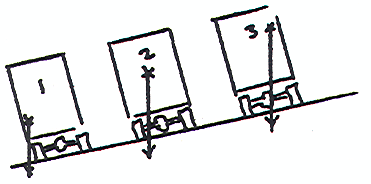 The centers of gravity of the three trucks parked on the hill are shown by the x’s. 
Which truck(s) will tip over?
1		
 2
 3
 1 and 2
 2 and 3
1 and 3
None of them
All of them
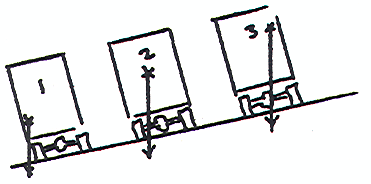 Answer: A
As indicated. the center of gravity of Truck 1 is not above its support base, while that of trucks 2 and 3 are above theirs.
A solid ball and a hula-hoop, initially at rest, start rolling down a hill together. Which reaches the bottom first?

The ball
The hula-hoop
It depends on their sizes and masses
Both reach the bottom together
A solid ball and a hula-hoop, initially at rest, start rolling down a hill together. Which reaches the bottom first?

The ball
The hula-hoop
It depends on their sizes and masses
Both reach the bottom together
Answer: A
A ball has least rotational inertia – more of its mass is closest to the axis of rotation.  Doesn’t depend  on their sizes or masses – see lecture on this.
When doing somersaults, you'll more easily rotate when your body is 

A) straight with both arms at your sides. 
B) straight with both arms above your head. 
C) balled up. 
D) no difference
When doing somersaults, you'll more easily rotate when your body is 

A) straight with both arms at your sides. 
B) straight with both arms above your head. 
C) balled up. 
D) no difference
C) Since want to decrease rotational inertia, pull in your mass close to your axis of rotation
When you trip on something and feel you are about to fall, you often put your arms out. Why?
You are increasing your rotational inertia
You are increasing your angular momentum
You are increasing your inertia
You are increasing your linear momentum
When you trip on something and feel you are about to fall, you often put your arms out. Why?
You are increasing your rotational inertia
You are increasing your angular momentum
You are increasing your inertia
You are increasing your linear momentum
Answer: A
You are throwing some of your mass a little further from your axis of rotation, so increasing your rotational inertia. This makes it harder to fall (i.e. rotate) since rotational inertia resists changes in rotation.